Obchodní rejstřík
Obchodní rejstřík a jiné evidence podnikatelů
Veřejné rejstříky
Veřejné rejstříky (VR) 
informační systém veřejné správy, do kterého se zapisují zákonem stanovené údaje o osobách, o 	kterých to zákon stanoví. 
nejedná se o jeden registr, ale různé dílčí rejstříky.
spolkový rejstřík - (spolky, občanská sdružení)
nadační rejstřík - (nadace, nadační fondy) 
obchodní rejstřík - obchodní společnosti (v.o.s., k.s., s.r.o., a.s., a evropská společnost a evropské hospodářské zájmové sdružení) a družstva (družstvo a evropská družstevní společnost) 
rejstřík ústavů 
rejstřík společenství vlastníků jednotek
rejstřík obecně prospěšných společností - v rejstříku jsou zapsány obecně prospěšné spol. vzniklé před nabytím účinnosti NOZ, nové PO této právní formy již nemohou být zakládány (zák. č. 248/1995 Sb. byl derogován NOZ).
Veřejný rejstřík
Právní regulace veřejného rejstříku je ovládána principem formální publicity (údaje jsou veřejné) a principem materiální publicity (co je napsáno v rejstříku, mělo by být pravdivé)
Veřejný rejstřík
Do veřejného rejstříku se zapíše (§25 a násl. zák. č. 304/2013): 
jméno, sídlo, adresa místa pobytu
předmět činnosti 
právní forma PO 
den vzniku a zániku PO 
Identifikační číslo
u FO datum narození, rodné číslo, bydliště
statutární orgán, jeho členové a jejich identifikační údaje
prokura a údaje o prokuristovi 
kontrolní orgán PO, je-li zřízen
další údaje dle konkrétní formy zapsané osoby (např. s.r.o. výše vkladu společníků, výše základního kapitálu, údaje o společnících…)
Veřejný rejstřík – obchodní rejstřík
Povinně se do OR zapíše (§42,43,44,45 304/2013): 
obchodní společnosti a družstva
další osoby, stanoví-li povinnost jejich zápisu zvláštní zákon (státní podniky, komoditní burzy, Agrární komora ČR, ČTK apod.) 
FO-podnikatel, s trvalým bydlištěm v ČR, EU, nebo s dlouhodobým pobytem v zemi EU podnikající v ČR, a to v případě jestliže požádá o zápis 
FO- podnikatel (povinně) s trvalým bydlištěm v ČR, EU, nebo s dlouhodobým pobytem v zemi EU podnikající v ČR, jehož Ø výnos byl za poslední dvě zdaňovací období vyšší, než 120 000 000.- 
zahraniční FO a PO se sídlem mimo EU podnikající na území ČR (§44 304/2013)
Veřejný rejstřík – obchodní rejstřík
Dobrovolný zápis do OR: 
FO podnikatel s bydlištěm na území ČR
FO (podle §43 304/2013), zejména občané EU podnikající na území ČR, jestliže o zápis požádají
Řízení ve věcech obchodního rejstříku
věcně a místně příslušným soudem je krajský soud, v jehož obvodu je obecný soud osoby, jíž se zápis do veřejného rejstříku týká
Obecným soudem je okresní soud, v jehož obvodu má osoba sídlo (bydliště) 
Řízení se zpravidla zahajuje na návrh (je-li však cílem dosažení shody mezi aktuálním zápisem a faktický stavem, může být řízení rejstříkovým soudem zahájeno i bez návrhu)
Zpoplatněno – kromě výmazu
Návrh může podat pouze osoba, kterou k tomu zákon opravňuje (především tedy samotné zapisované subjekty)
Veřejné rejstříky - zápis
Návrh na zápis zapisovaných skutečností 
Podává se pomocí tzv. inteligentních formulářů, které automaticky kontrolují část zadaných údajů (eliminace některých nedostatků návrhu a urychlení procesu zápisu) 
Formuláře se zasílají spolu s doloženými listinami rejstříkovému soudu buď elektronicky (je vyžadován elektronický podpis nebo podání prostřednictvím datové schránky), nebo v listinné podobě s úředně ověřeným podpisem 

Provedení zápisu 
prostřednictvím rejstříkového soudu
 -> Fikce zápisu nastává v případě, že není dodržena zákonná lhůta pro zápis a znamená to, že se navrhovaný zápis považuje za provedený.
prostřednictvím notáře
Povinnosti podnikatelů ve vztahu k obchodnímu rejstříku
Osoba zapsaná ve v. rejstříku je povinna zajistit shodu aktuálně zapsaných údajů se skutečností 
V případě změny vzniká zapsané osobě povinnost bez zbytečného odkladu od změny podat návrh na zápis změn
Pokud tak do 15 dnů od vzniku povinnosti neučiní, může tak učinit i kdokoli jiný, doloží-li právní zájem na zápis a předloží-li listiny dokládající zapisované skutečnosti 
Zapsaná osoba má dále povinnost předložit bez zbytečného odkladu všechny listiny, které jsou ze zákona zakládány do sbírky listin (např. výroční zprávy, účetní závěrky, rozhodnutí o zrušení právnické osoby, rozhodnutí o přeměně právnické osoby, …)
Důsledky porušení povinnosti předložení listin k zápisu do OR
V případě, že rejstříkový soud zjistí nesoulad mezi zapsaným a faktickým stavem, je ze povinen (a to i bez návrhu) zahájit řízení, jehož cílem je uvedení zapsaných skutečností do souladu s reálným stavem 
Nejprve předseda senátu vyzve zapsanou osobu, aby svou povinnost v dodatečné lhůtě splnila – v případě neuposlechnutí lze uložit zapsané osobě pořádkovou pokutu až do výše 100 000 Kč
Ultimativní sankcí je možnost zrušení právnické osoby a nařízení likvidace - pokud osoba zapsaná opakovaně neplní zákonné povinnosti nebo může-li mít neplnění závažné důsledky pro třetí osoby (např. nepředložení výroční zprávy a účetní závěrky), a to vždy za podmínky, že je na tom právní zájem 
Obdobně to platí, pokud obsah zápisu odporuje donucovacímu ustanovení zákona (např. u v.o.s. zůstane zapsaný pouze jediný společník) a není-li možné dosáhnout nápravy jinak.
www.justice.cz
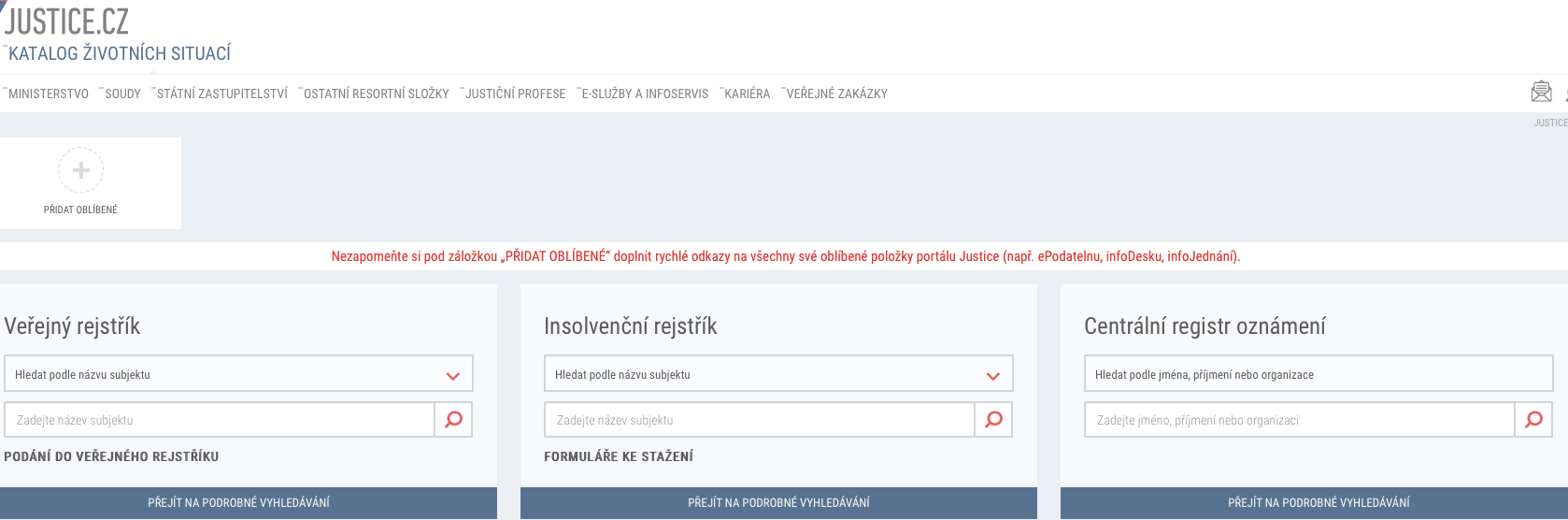 https://or.justice.cz
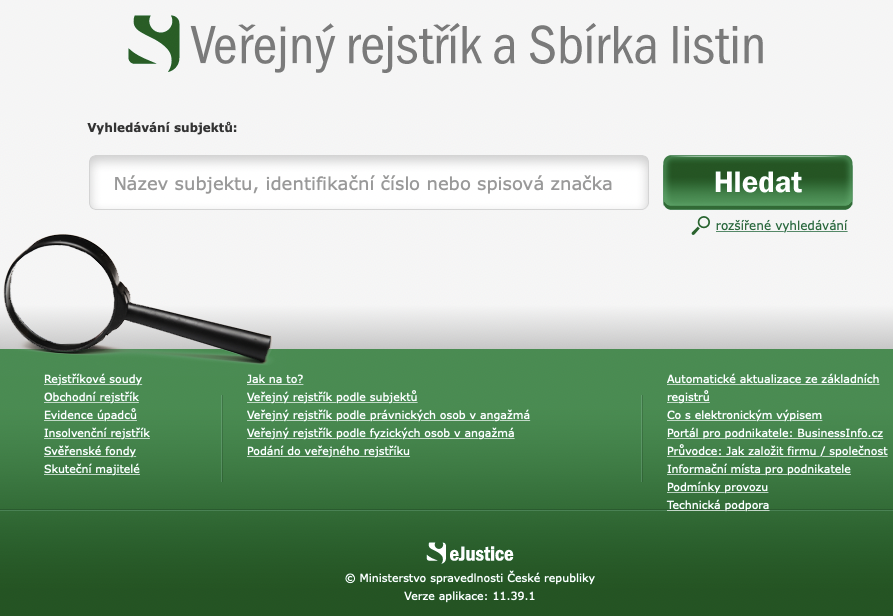 https://or.justice.cz
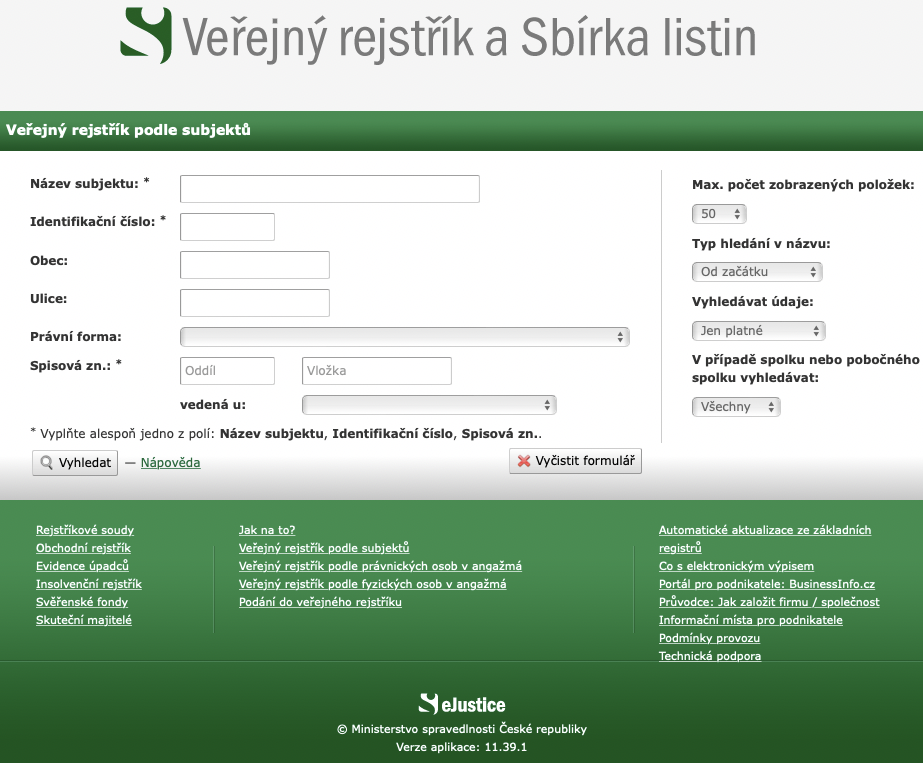 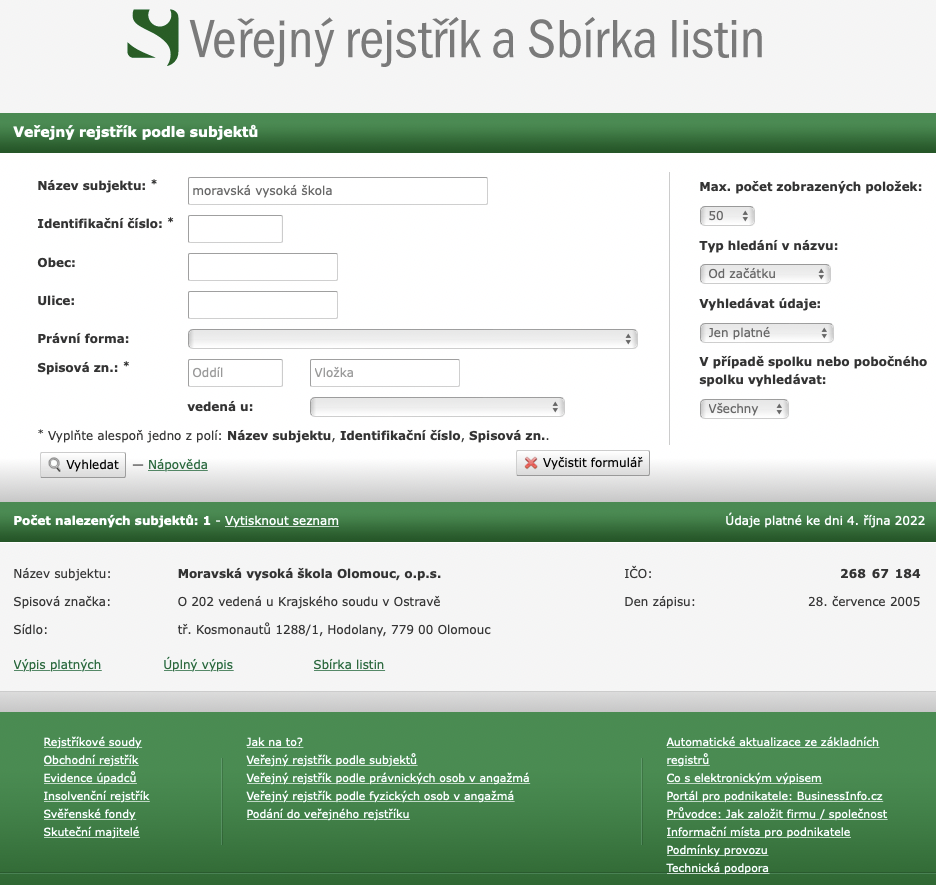